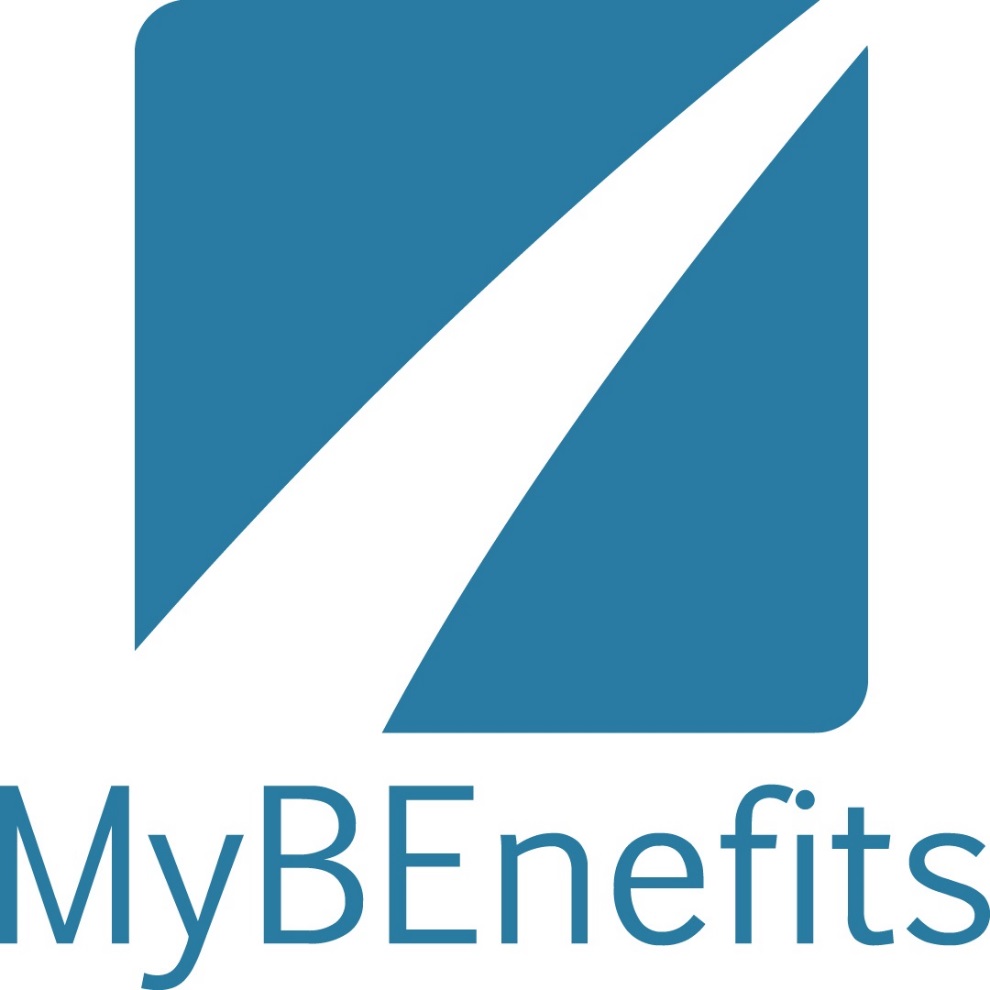 MyBEnefits
zo’n 2 miljoen burgers hebben minstens één sociaal statuut bv. 
laag inkomen / leefloon
handicap, fysieke of mentale beperking
kind met specifieke noden


deze sociaal kwetsbare personen genieten aanvullende rechten zoals sociale tarieven, verminderingen, voordelen  

voor zover deze aanvullende rechten niet automatisch kunnen worden toegekend, laat de toepassing MyBEnefits toe om
ze aan te vragen - MyBEnefits burger 
ze toe te kennen - MyBEnefits professional 


toepassingsgebied hoofdzakelijk in culturele sector, sport, ....
MyBEnefits burger
elke burger kan toegang krijgen tot de toepassing via smartphone, tablet of pc en ze gebruiken na identificatie


Stap 1 = de burger krijgt een overzicht van zijn sociale statuten die hem toelaten om aanvullende rechten te verkrijgen (sociale tarieven, verminderingen, voordelen) 
JA  de sociale statuten van de burger worden weergegeven op het scherm
NEE  de burger krijgt de melding « geen sociaal statuut dat recht geeft op een voordeel »



Stap 2 = de burger selecteert één van de weergegeven sociale statuten en genereert een code 
2 soorten codes:  
unieke QR-code  
unieke cijfercode 
de code is 15 dagen geldig en kan worden voorgelegd aan elke professional die aanvullende rechten toekent 



Stap 3 = de burger toont het bewijs van zijn sociaal statuut om een voordeel te verkrijgen
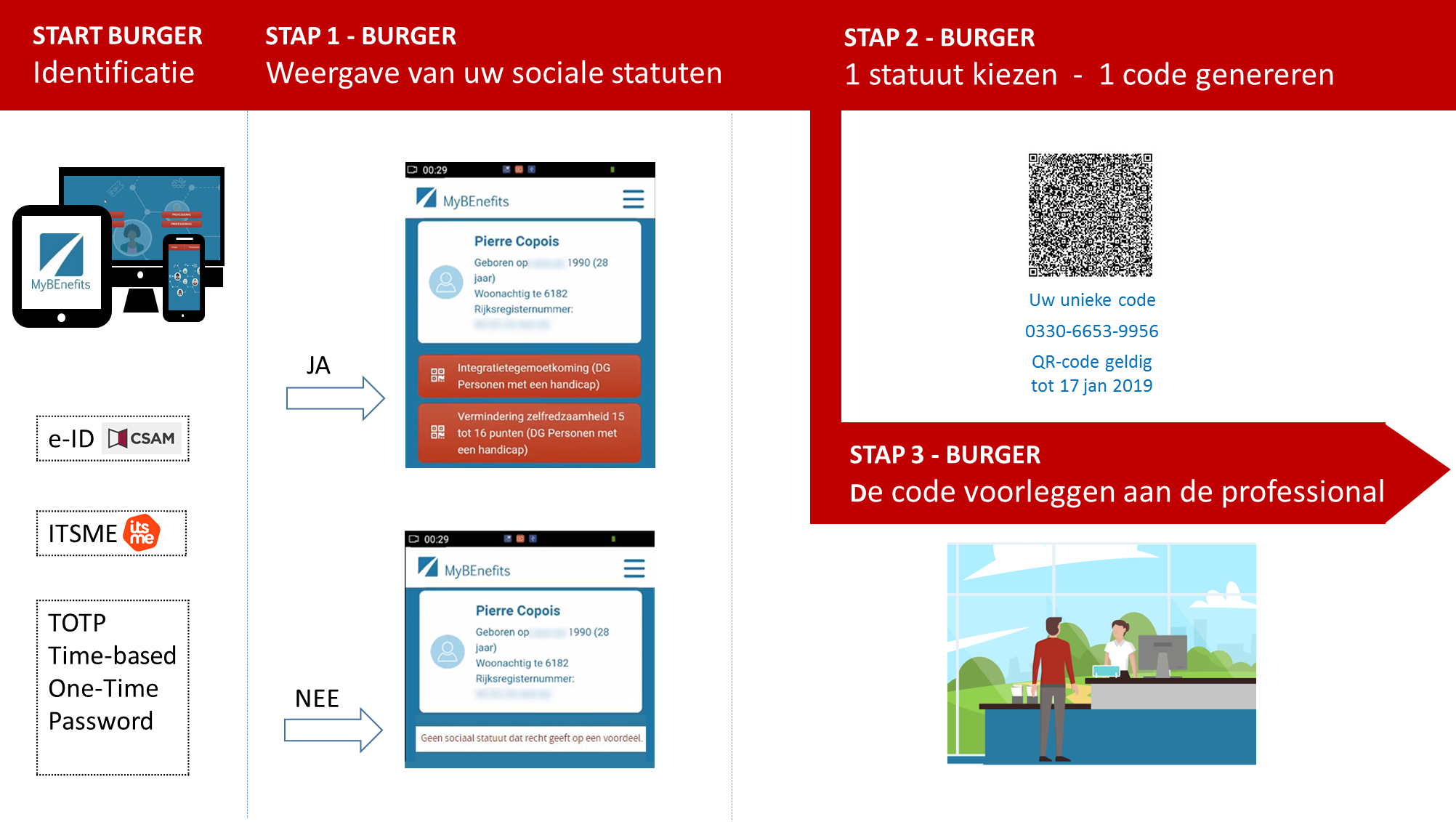 MyBEnefits professional
doelgroep = elke professional die aanvullende rechten toekent en die niet op de hoogte is van het sociaal statuut van de burger  
- omdat hij niet aangesloten is op het gegevensuitwisselingsnetwerk van de sociale zekerheid- omdat hij (nog) niet beschikt over een gegevensstroom om het aanvullend recht automatisch te kunnen toekennen 

Stap 1 = de professional moet het bewijs van het sociaal statuut van een burger verifiëren om hem een aanvullend recht te kunnen toekennen

Stap 2 / mobile app = de professional gebruikt de mobiele applicatie MyBEnefits om de QR-code te scannen die op de smartphone van de burger getoond wordt 

Stap 2 / webapp = op de startpagina van de site https://www.mybenefits.fgov.be voert de professial de unieke cijfercode in die door de burger voorgelegd wordt

Stap 3 = de professional kan vaststellen of de code geldig is en of de voorwaarden vervuld zijn om het voordeel toe te kennen
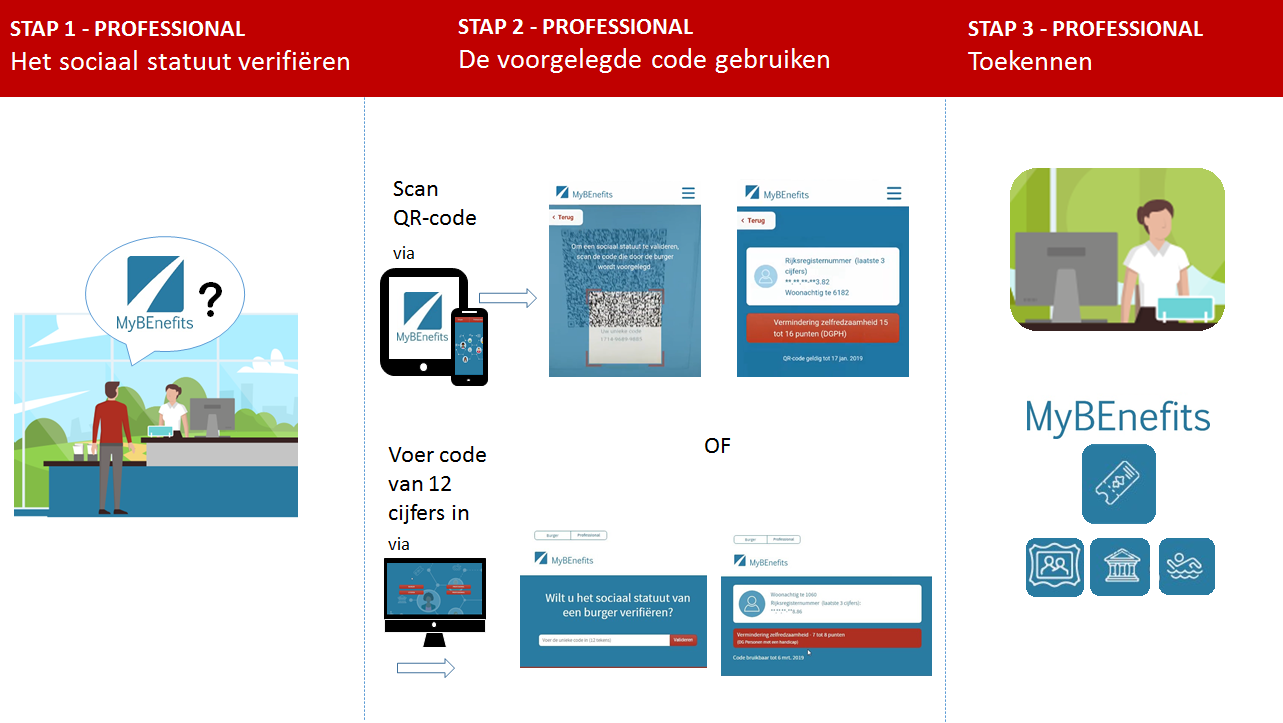 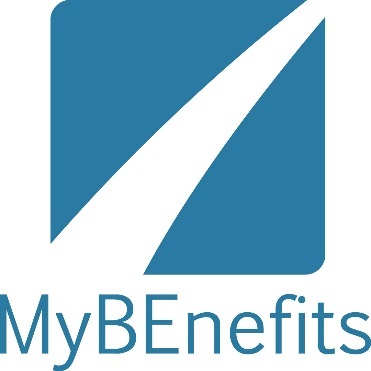 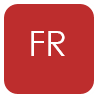 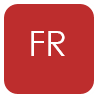 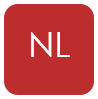 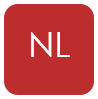 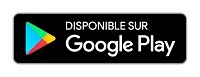 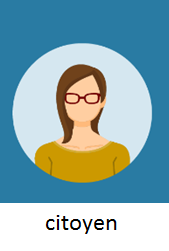 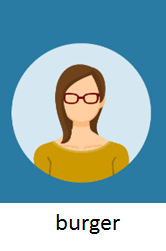 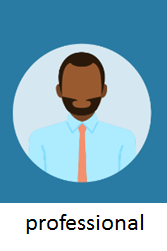 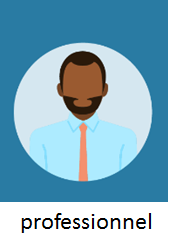